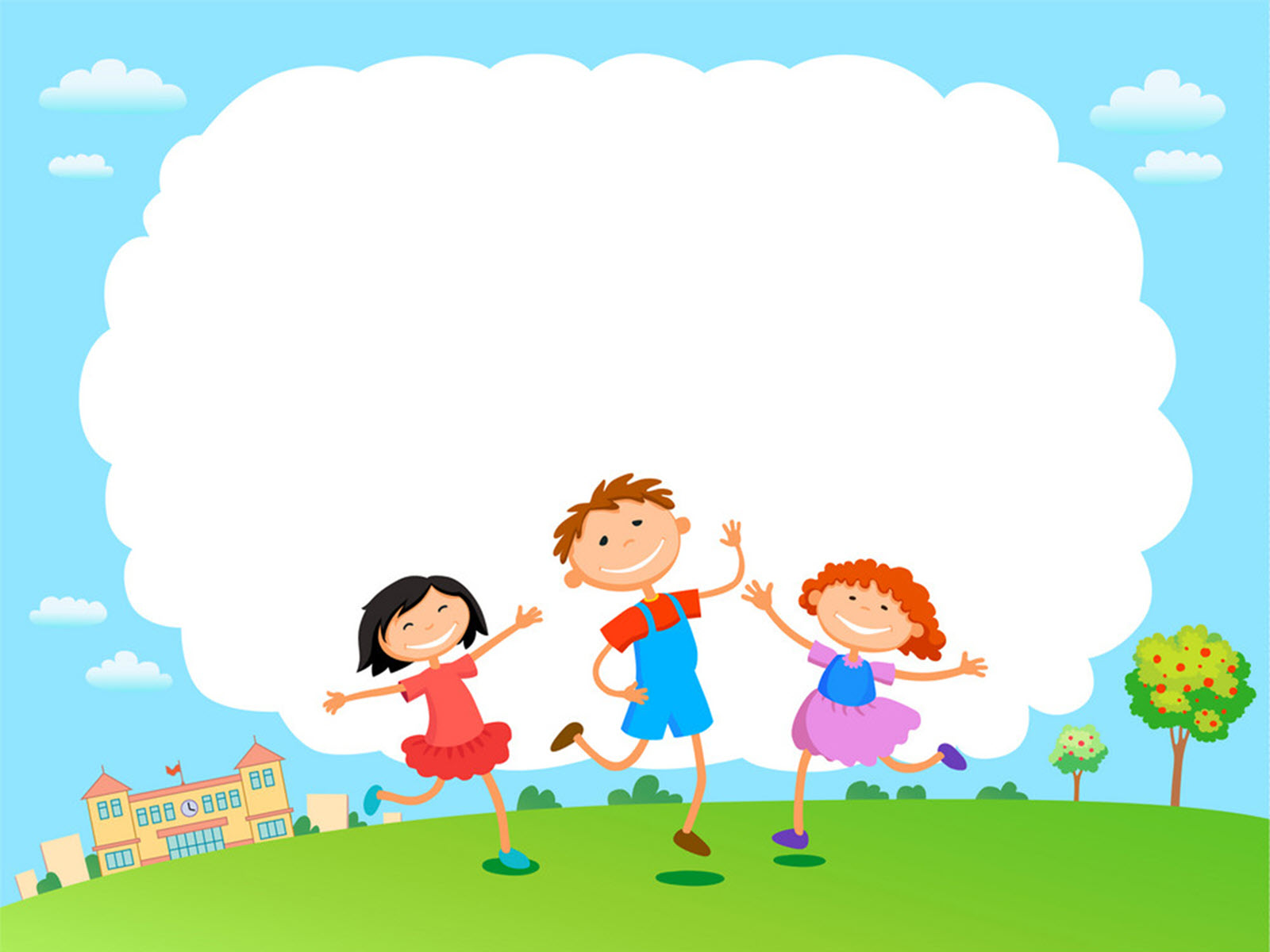 TRƯỜNG THCS NGUYỄN TRÃI
LỚP 6A2
GAMESHOW MINIVUI CÙNG TOÁN HỌC
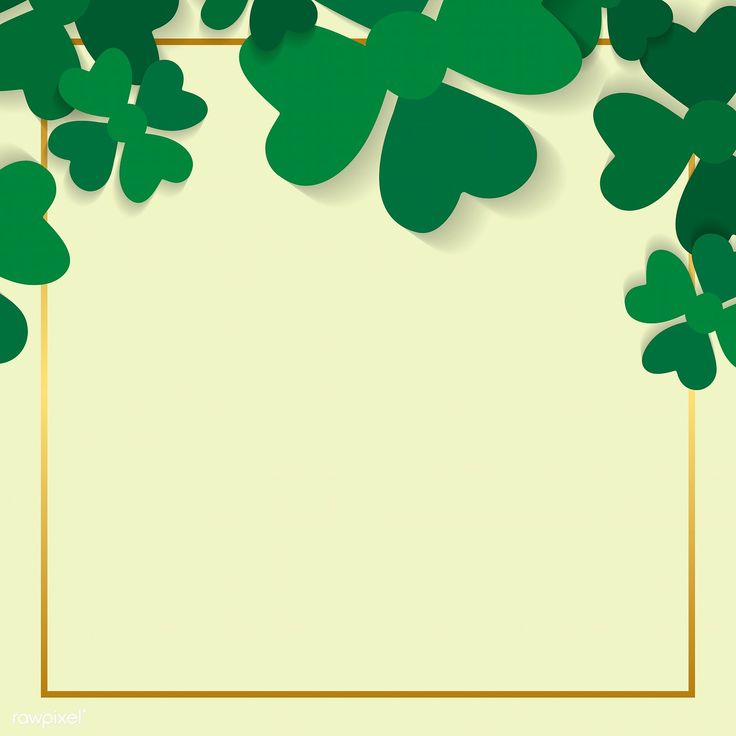 BAN GIÁM KHẢO
* CÔ BÙI THỊ HỒNG HẠNH
* CÔ VŨ KIM CÚC
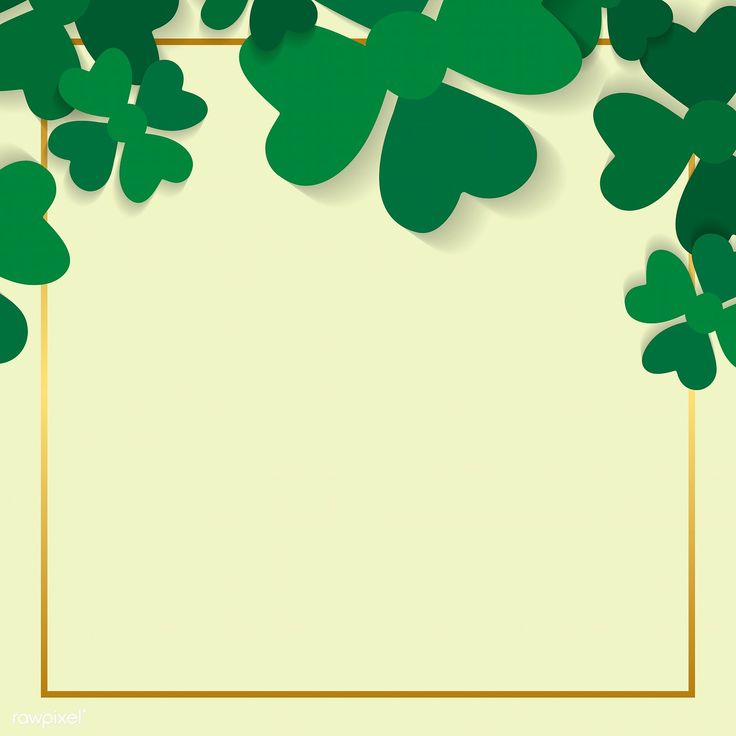 GIỚI THIỆU ĐỘI CHƠI
NHÓM 1
NHÓM 3
NHÓM 2
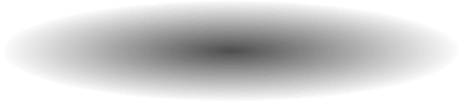 NHÓM 4
GAMESHOW MINIVUI CÙNG TOÁN HỌC
2
1
3
TĂNG TỐC
KHỞI ĐỘNG
VỀ ĐÍCH
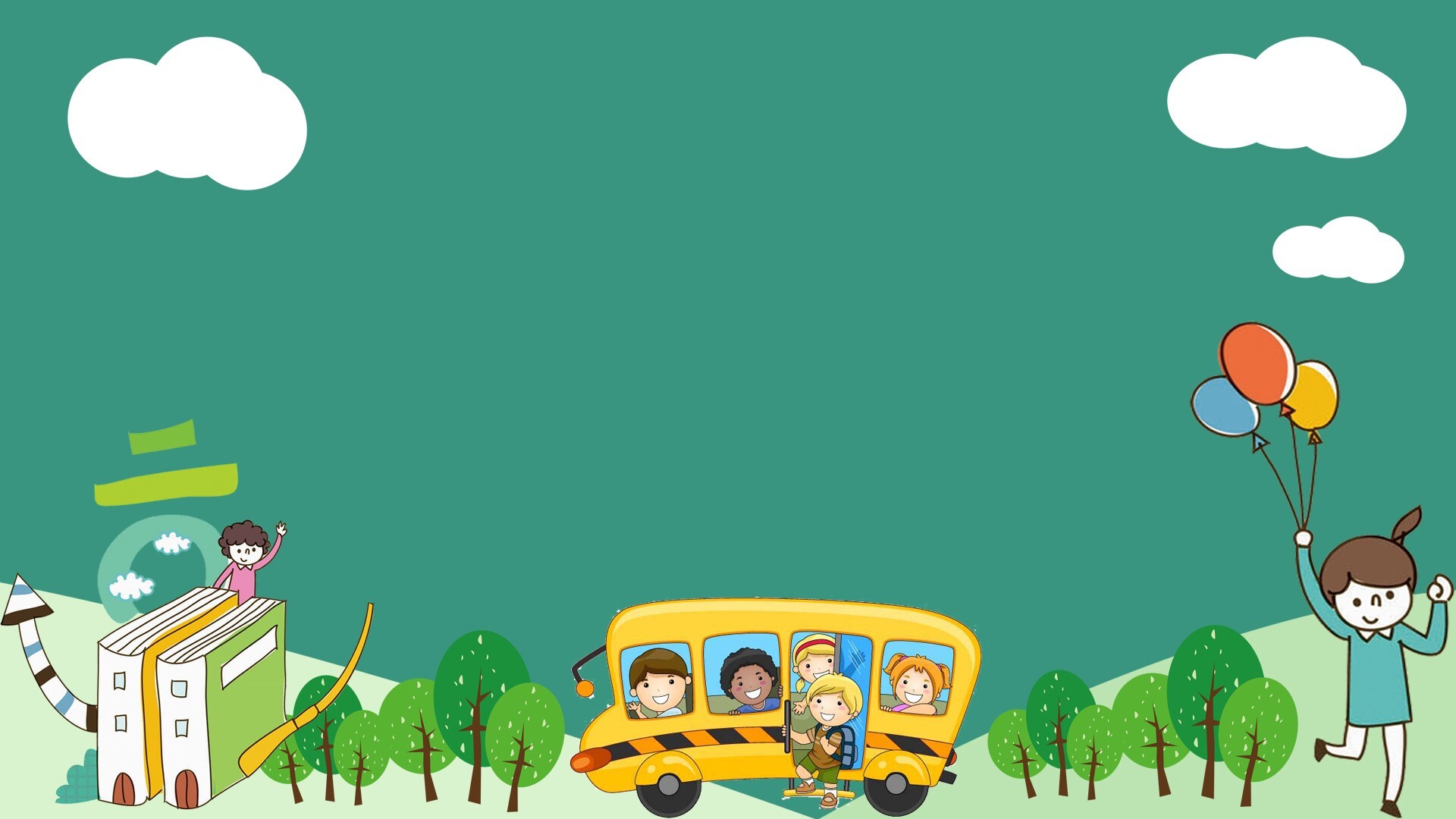 Vòng 1:     KHỞI ĐỘNG
THAM GIA TRẢ LỜI 4 CÂU HỎI TRẮC NGHIỆM BẰNG HÌNH THỨC GIƠ BẢNG CHỌN ĐÁP ÁN ĐÚNG. MỖI CÂU TRẢ LỜI ĐÚNG SẼ MANG VỀ CHO ĐỘI MÌNH 1 ĐIỂM.
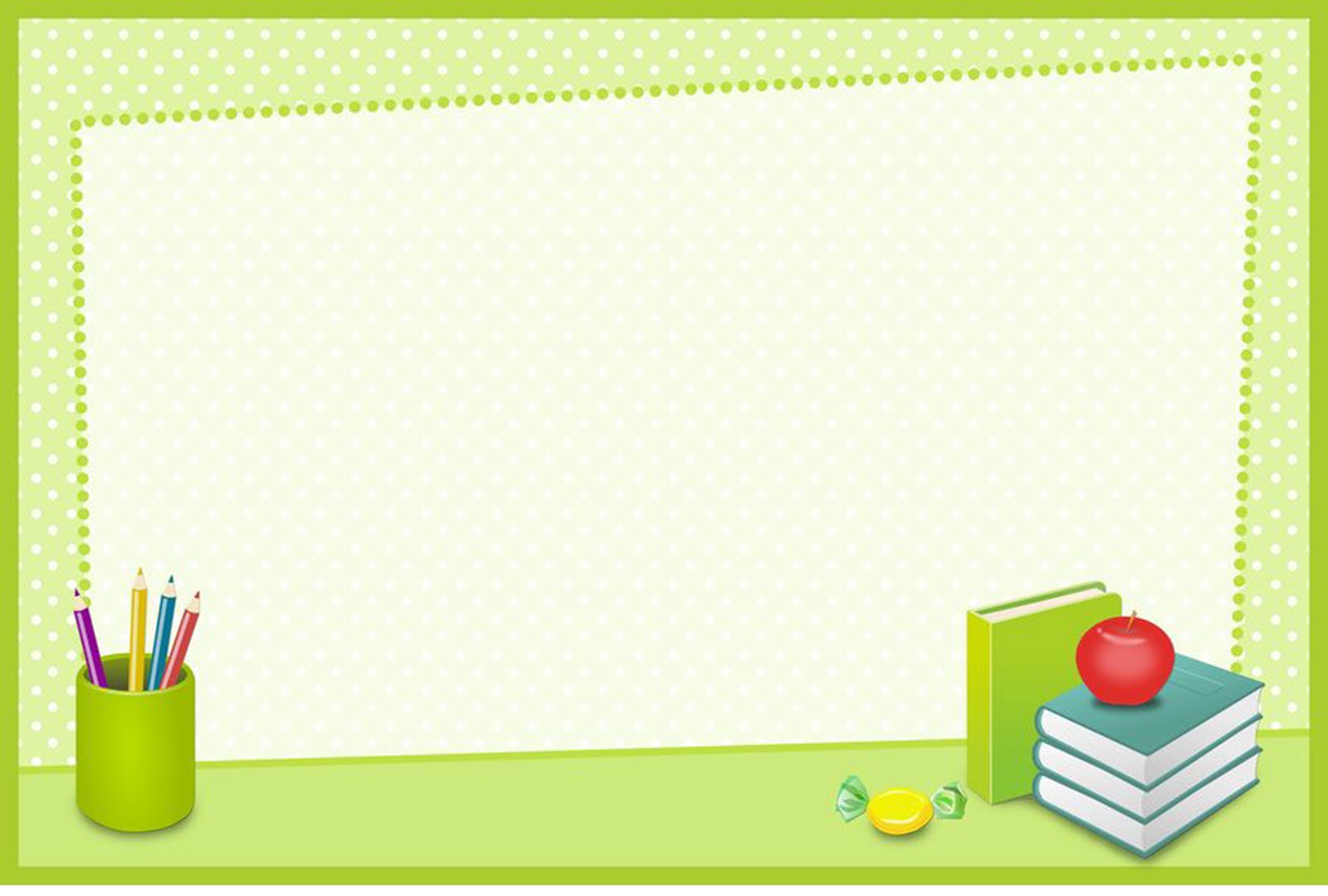 Vòng 2:     TĂNG TỐC
CHO CÁC CHỮ SỐ TỪ 0 ĐẾN 9 VÀ CÁC PHÉP TÍNH CỘNG, TRỪ, NHÂN, CHIA, LŨY THỪA. CÁC NHÓM TẠO LẬP BIỂU THỨC THEO ĐÁP ÁN ĐƯỢC ĐƯA RA
ĐIỂM SỐ
- Có 3 lượt chơi- Thực hiện đúng mỗi lượt được 10 điểm- Nhóm nhanh nhất +3đ
NHỮNG CON SỐ BÍ MẬT
20
70
1
14
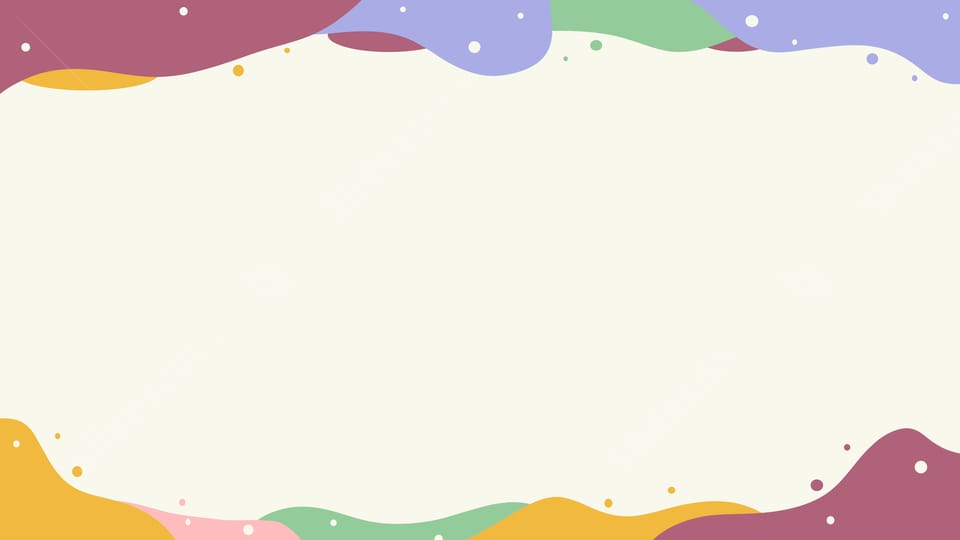 Dùng phép tính cộng, trừ để tạo lập biểu thức với các số tùy ý để được kết quả là
70
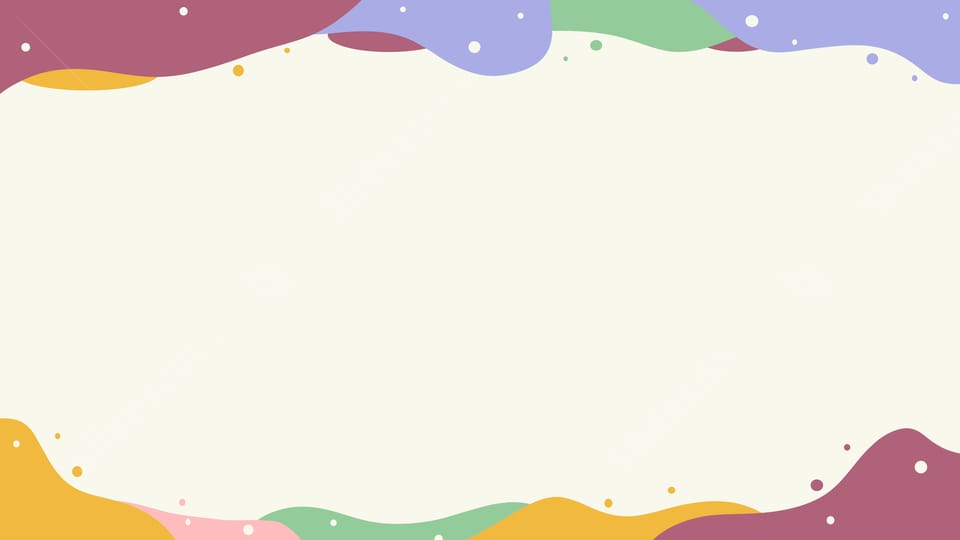 Dùng phép tính cộng, nhân, lũy thừa để tạo lập biểu thức với các số tùy ý để được kết quả là
14
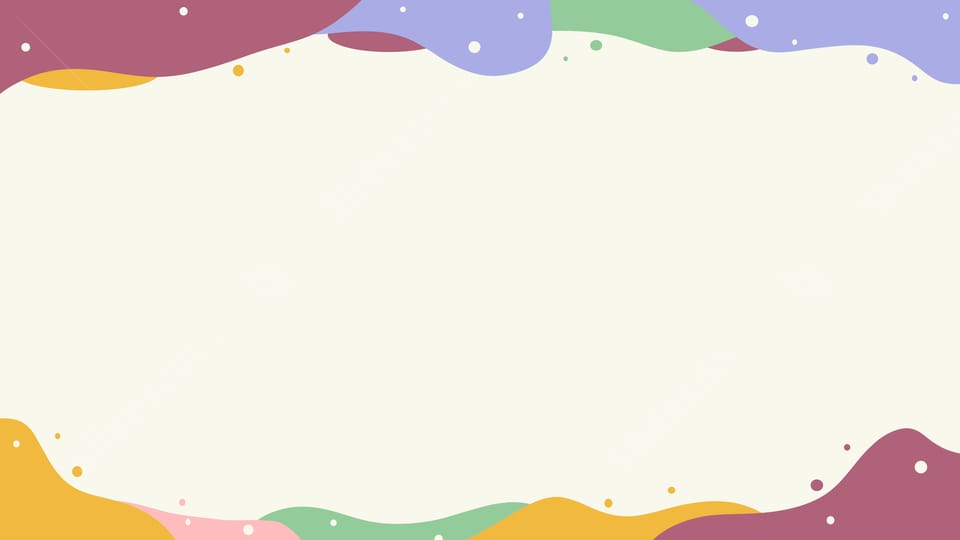 Dùng phép tính cộng, trừ, nhân, chia, lũy thừa để tạo lập biểu thức với các số tùy ý để được kết quả là
20
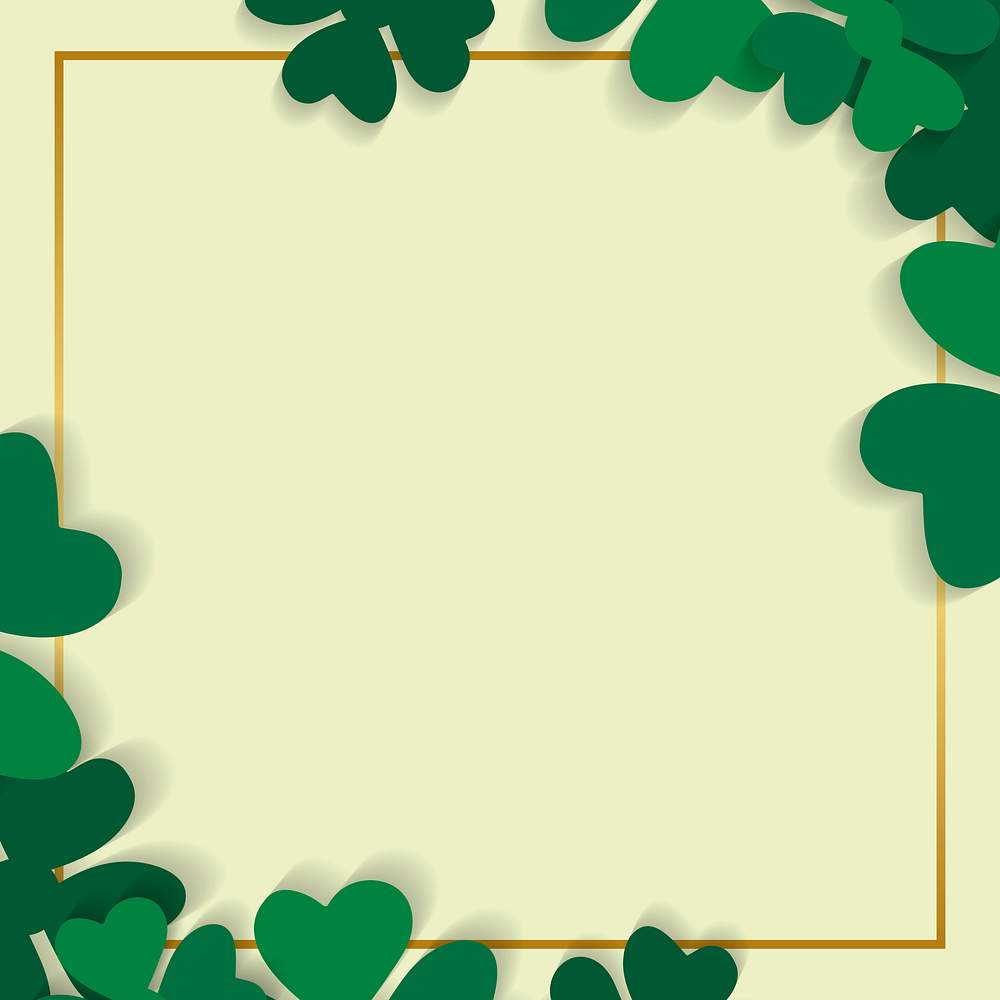 Dinh dưỡng cũng là yếu tố quan trọng quyết định tới sức khỏe và tuổi thọ. Bữa ăn được xem là cân đối dinh dưỡng và hợp khẩu vị phải có các chất dinh dưỡng hợp lý. Đó là: Khẩu phần bột đường chiếm 65 - 70%, chất đạm chiếm 12 - 14%, chất béo chiếm 18 - 20%. Ngoài ra, còn cần bổ sung thêm chất khoáng, vitamin và nước cho cơ thể (từ rau, trái cây)
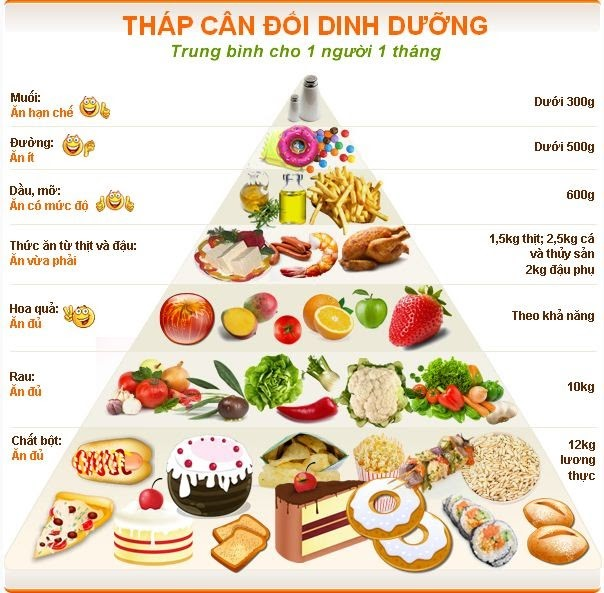 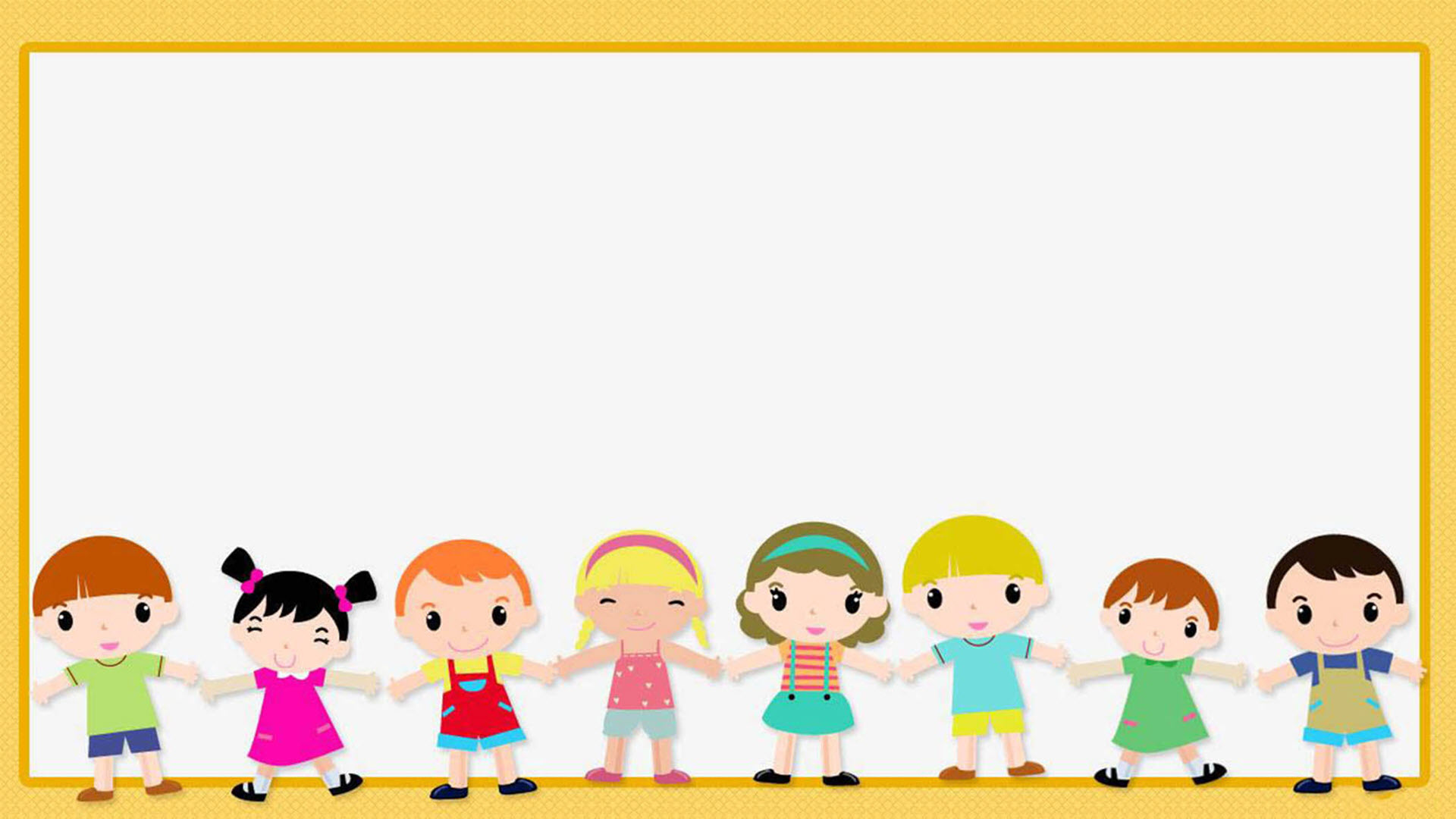 Vòng 3     VỀ ĐÍCH
Thể lệ chơi:
Học sinh làm việc theo nhóm để tính toán chi phí cho một bữa ăn trưa cho một bữa ăn gia đình 4 thành viên (Bố, mẹ, anh (chị), em).
ĐIỂM SỐ
Thực hiện đúng và nhanh nhất : 30đ
- Các đội còn lại theo thứ tự đạt: 25đ, 20đ, 15đ
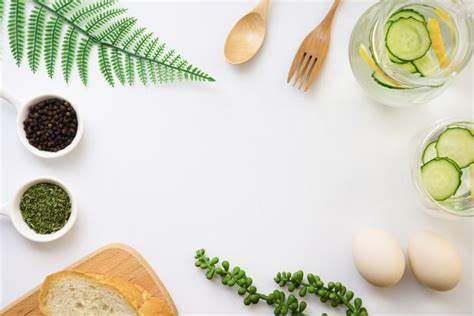 Em xây dựng một bữa ăn đảm bảo dinh dưỡng hợp lí cho gia đình mình với kinh phí không vượt quá 150 000 đồngvà hoàn thiện vào bảng sau:
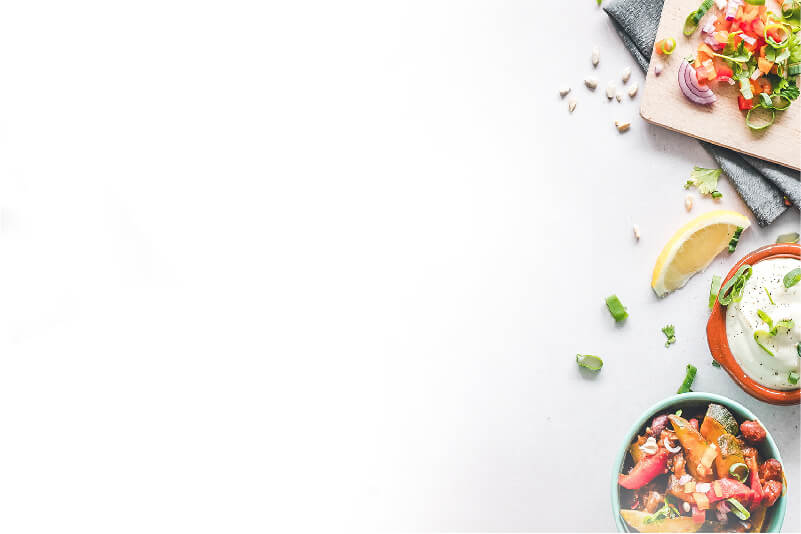 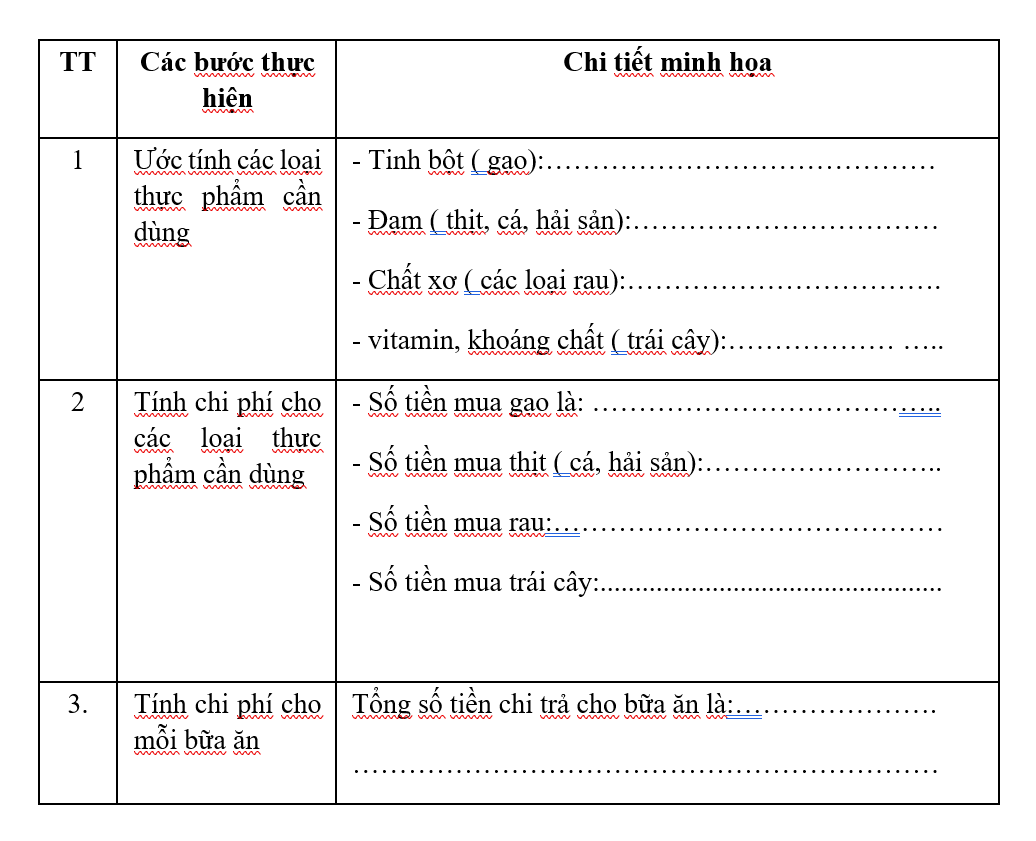 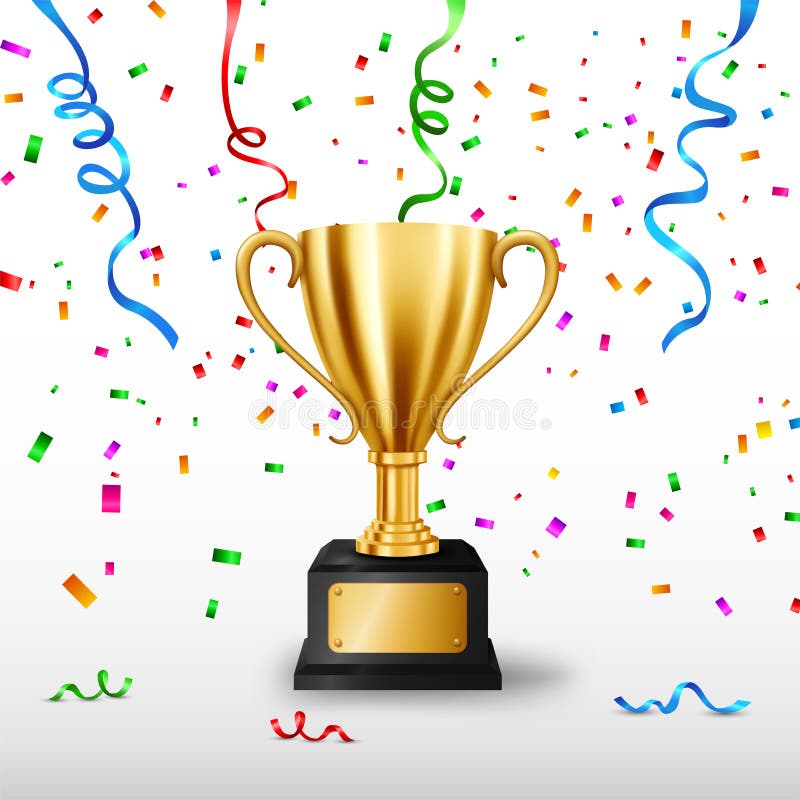 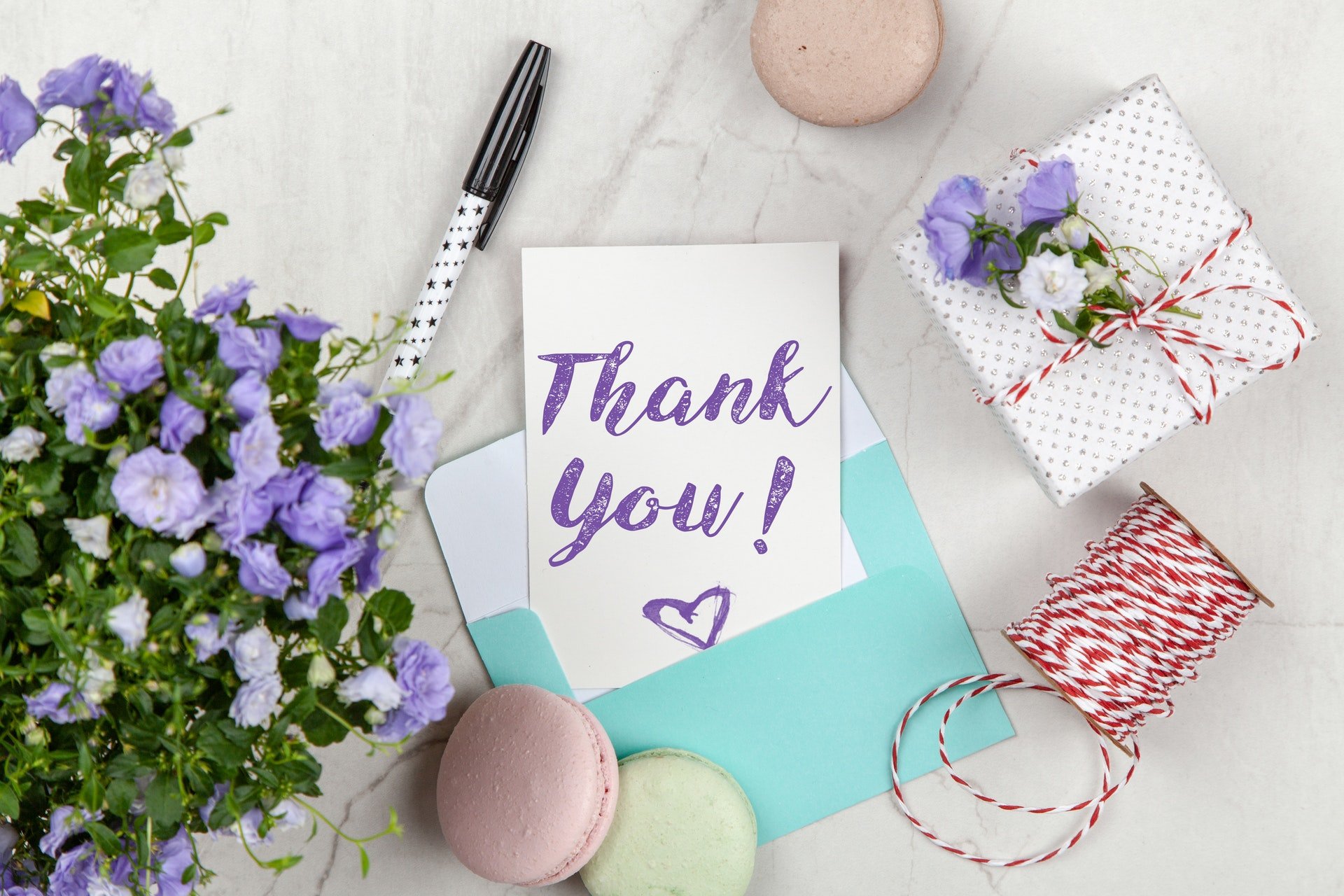